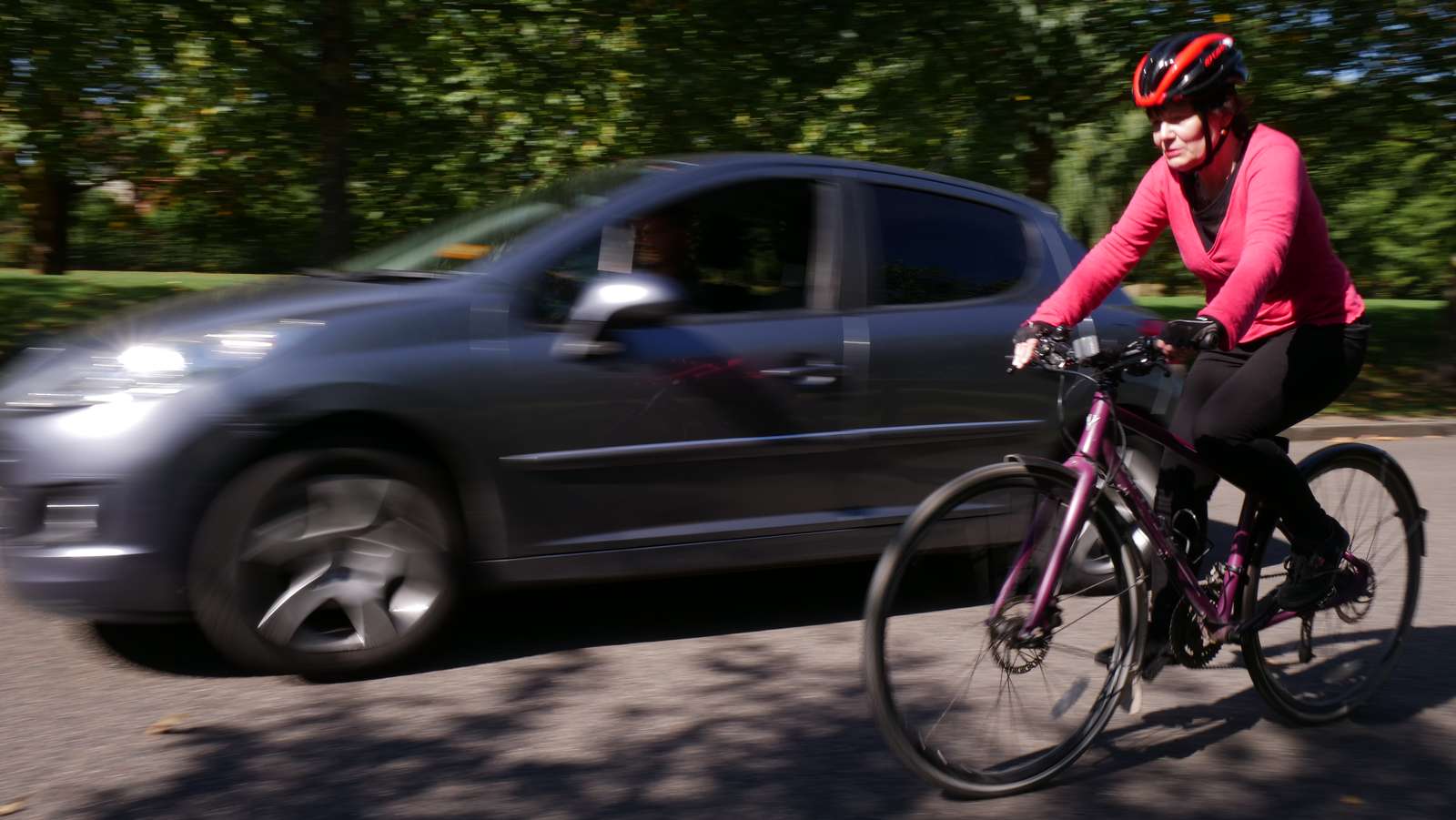 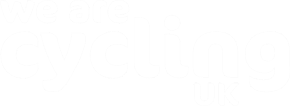 Highway Code changes
Jim Densham, 
Campaigns and policy manager
Cycling UK in Scotland
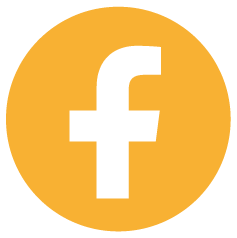 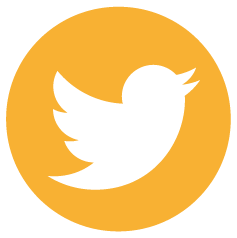 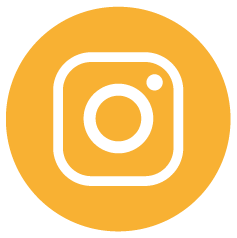 t 01483 238300    e cycling@cyclinguk.org    w cyclinguk.org
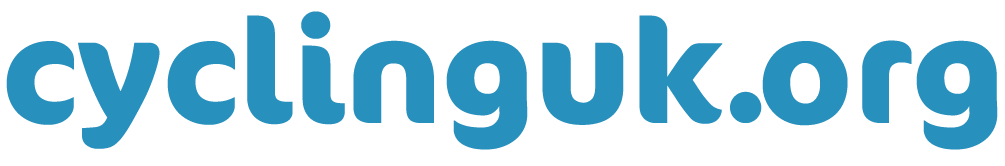 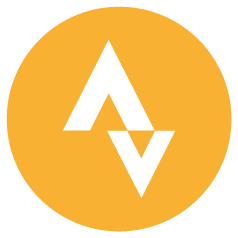 Hierarchy of road users
Campaigns
March 2022
Junction priority
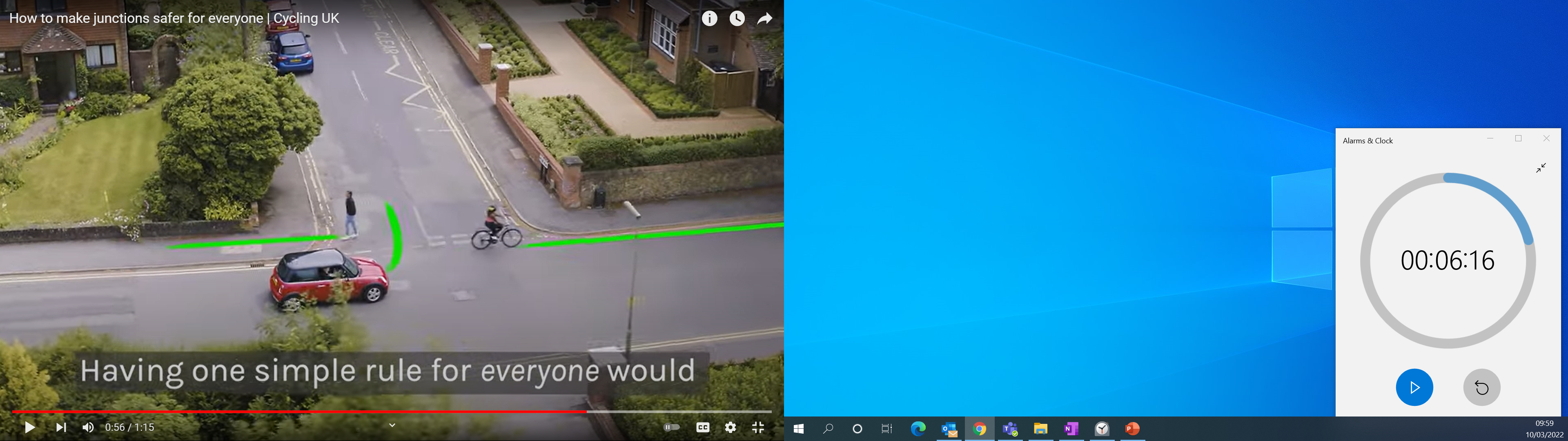 Campaigns
March 2022
Passing distances
Campaigns
March 2022
Dutch Reach
Campaigns
March 2022
Other changes
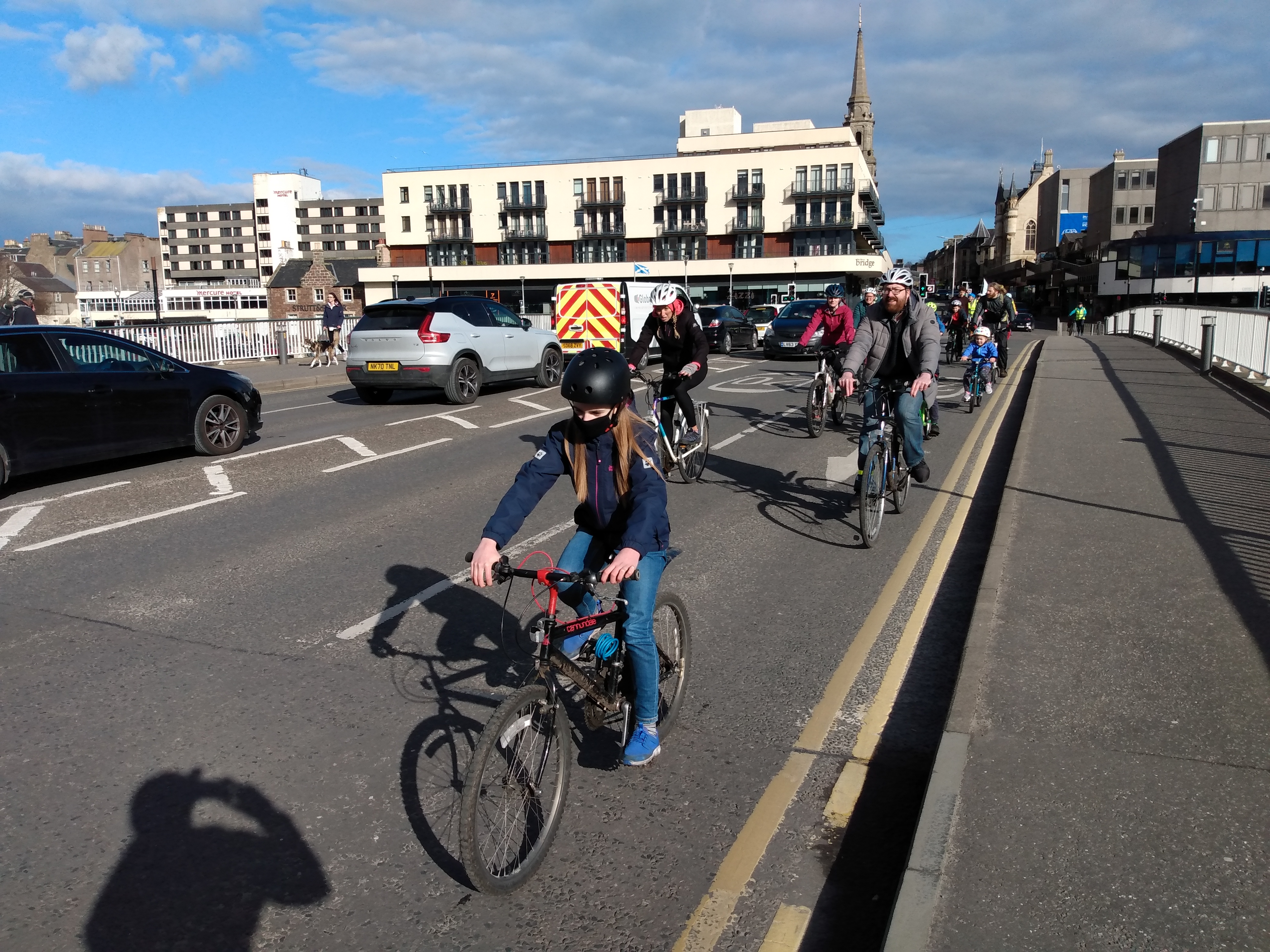 Group riding 
Road positioning
Advanced stop lines
Filtering 
Roundabout priority
Campaigns
March 2022
What next?
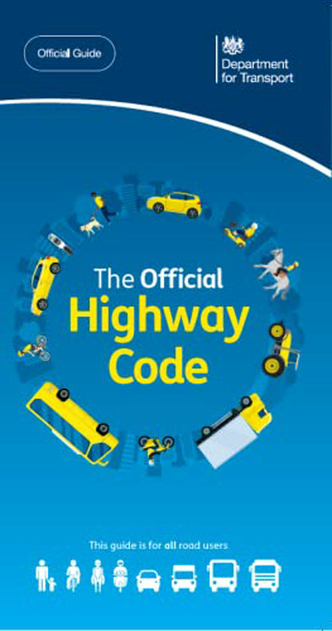 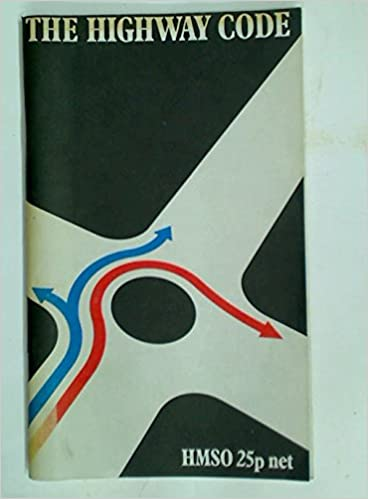 Campaigns
March 2022
More information
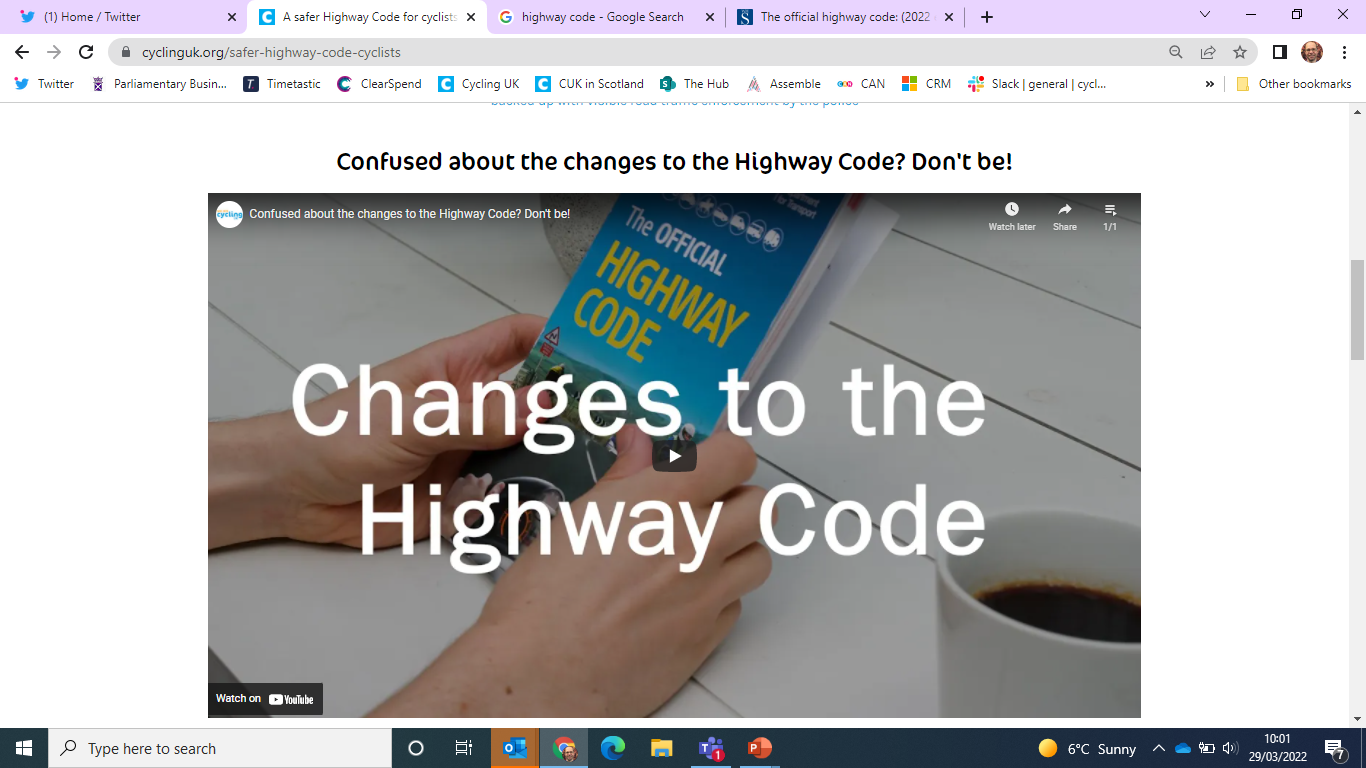 Cycling UK website
www.cyclinguk.org/safer-highway-code-cyclists 

Contact me
Jim.Densham@cyclinguk.org
@JimDensham
Campaigns
March 2022